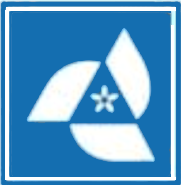 GROUP INSURANCE COVERAGE TO FIELD WORKERS
FIELD MAN POWER DEVELOPMENT
DEPARTMENT 
PRINCIPAL OFFICE KARACHI
COMPALSORY GROUP INSURANCE
PREMIUM RATE 
Rs. 5/- per thousand
SLG-CODE (ZONE WISE)
SUBJECT TO FYP QUOTA,2ND YEAR PERSISTENCY AND FOUNDATION COURSE
SALES REPRESENTATIVES
FIRST YEAR PREMIUM
AMOUNT OF Coverage
Rs. 93,749 to 117,186
Rs.   75,000
Rs. 117,187 to 292,967
Rs. 100,000
Rs. 292,968 to 488,280
Rs. 150,000
Rs. 488,281 & above
Rs. 250,000
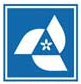 PREMIUM BORNE BY RESPECTIVE ZONES
COMPALSORY GROUP INSURANCE
PREMIUM RATE 
Rs. 5/- per thousand
Vfg-0006 self subscribed
SUBJECT TO FYP QUOTA,2ND YEAR PERSISTENCY AND FOUNDATION COURSE
FOR SALES REPRESENTATIVES(OPTIONAL)
FIRST YEAR PREMIUM
AMOUNT OF Coverage
Rs. 93,749 to 117,186
Rs.   150,000
Rs. 117,187 & above
Rs.   200,000
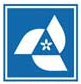 PREMIUM PAID BY RESPECTIVE FIELD WORKERS
VOLUNTARY GROUP INSURANCE
PREMIUM RATE 
Rs. 3.50/- %0
VGI-00015 self subscribed
For All Registered Field Workers by Designation but for Sales Representative minimum yearly FYP should be Rs. 25,000.
Coverage
DESIGNATION
Rs.     300,000
SALES REP
SALES OFFicer
Rs.     600,000
SALES manager
Rs.  12,00,000
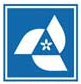 PREMIUM WILL BE PAID BY THE FIELD WORKER
THANKS!
FIELD MAN POWER DEVELOPMENT DEPARTMENT
P.O , KARACH